Развлечение: «Морское рандеву»
Цель: Организация активного отдыха детей.
Задачи: 
Закрепить интерес к занятиям физическими упражнениями.
Способствовать закреплению и совершенствованию двигательных умений и навыков.
Воспитывать дружеские взаимоотношения между детьми, создавать положительный эмоциональный настрой.
                                      Составили и провели:
                                           Валиева Е.А.-инструктор по плаванию
                                           Антохина М.В.-руководитель по ФИЗО
Каждый твердо знает-
Физкультура закрепляет
Наши мышцы, тело,
Физкультура помогает
Сильным стать и смелым!
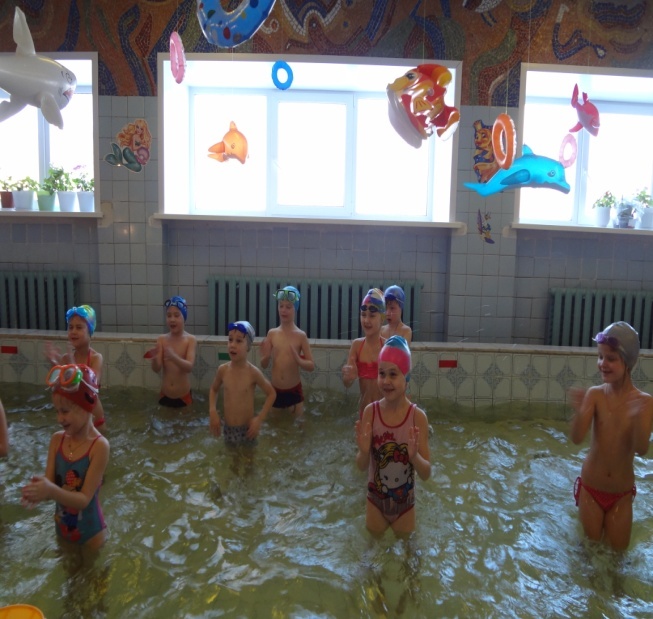 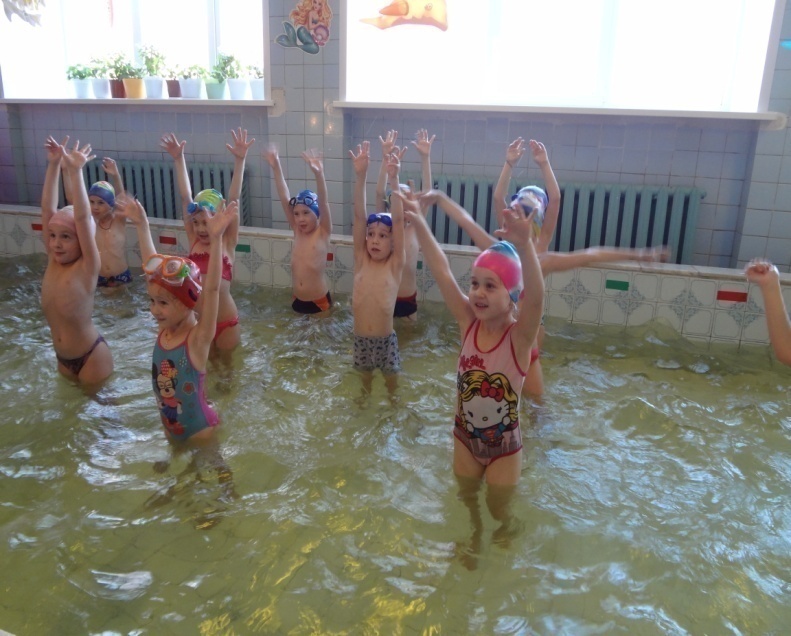 Пусть мальчишки и девчонки,Вся озорная детвора, -Скажут звонко, громко:« Добро пожаловать, игра!»
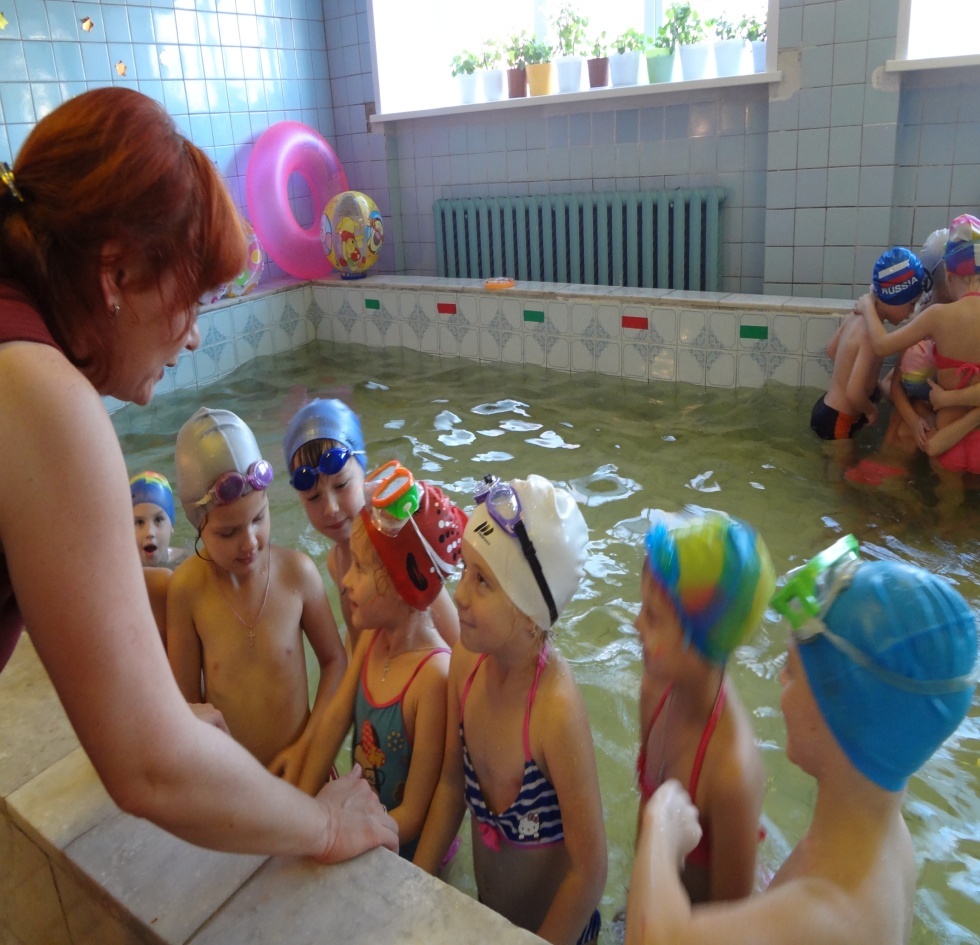 Теперь круги в руки взялиНачинается игра-Быстро мчаться катера!
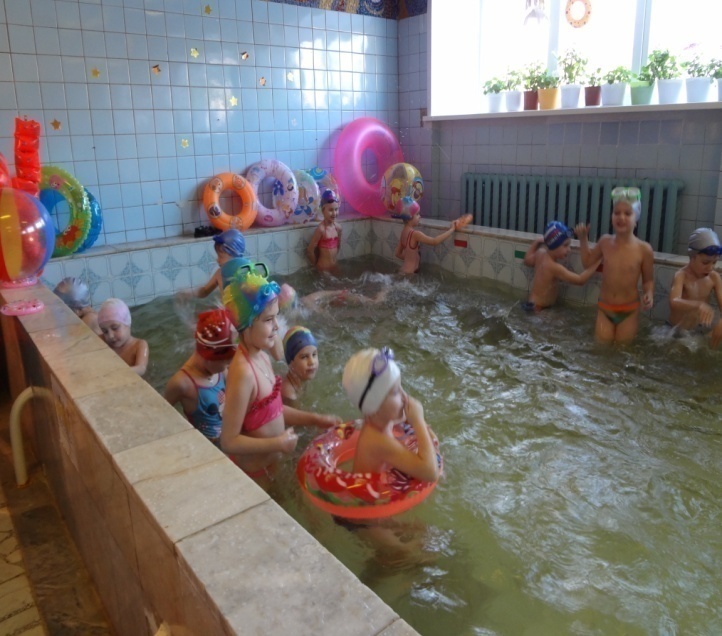 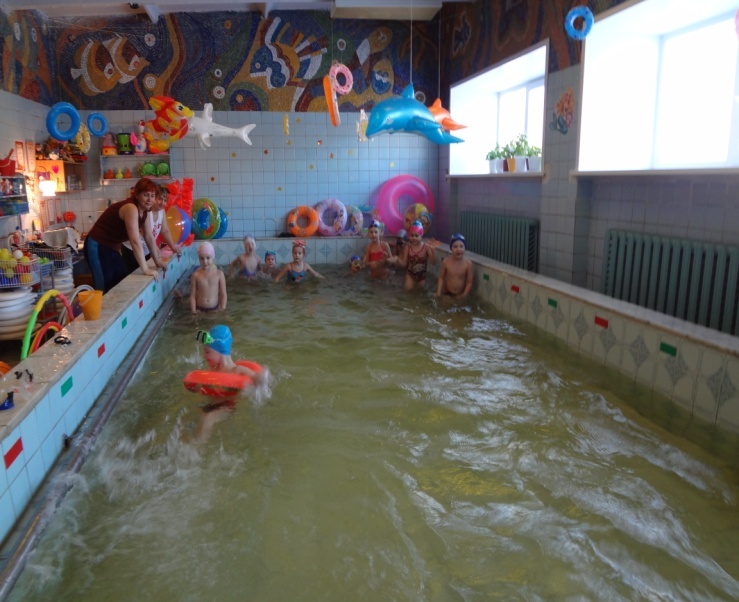 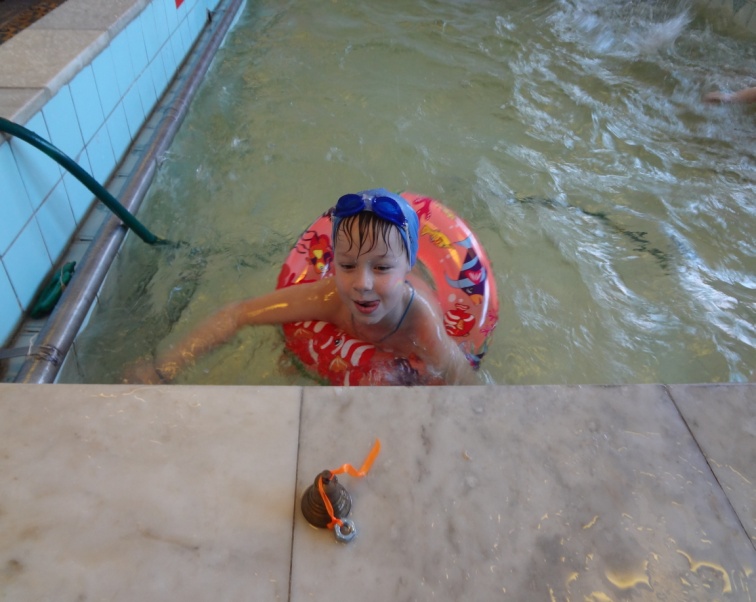 Друг веселый, мячик мой,Он всегда везде со мной,Раз, два, три, четыре, пять,Выходи быстрей играть.
Задания ребята, исполняют без труда,
С водою подружились теперь уж навсегда!
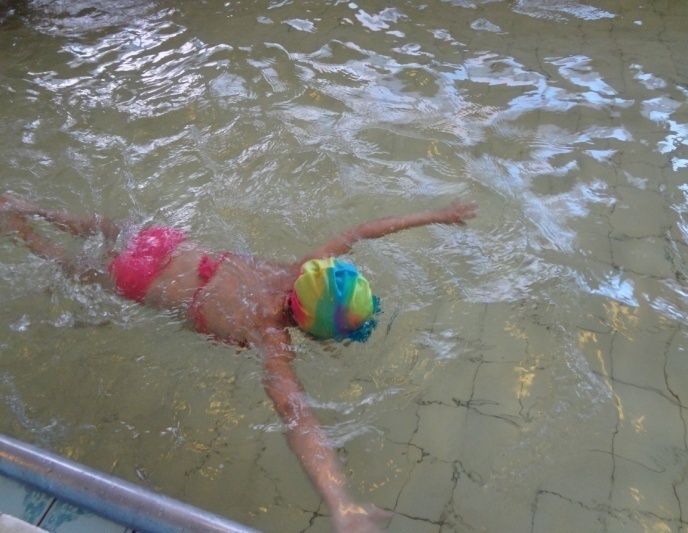 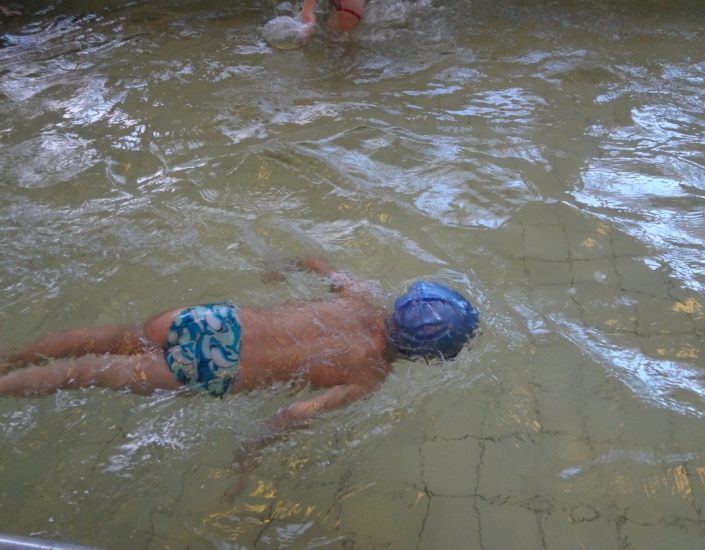 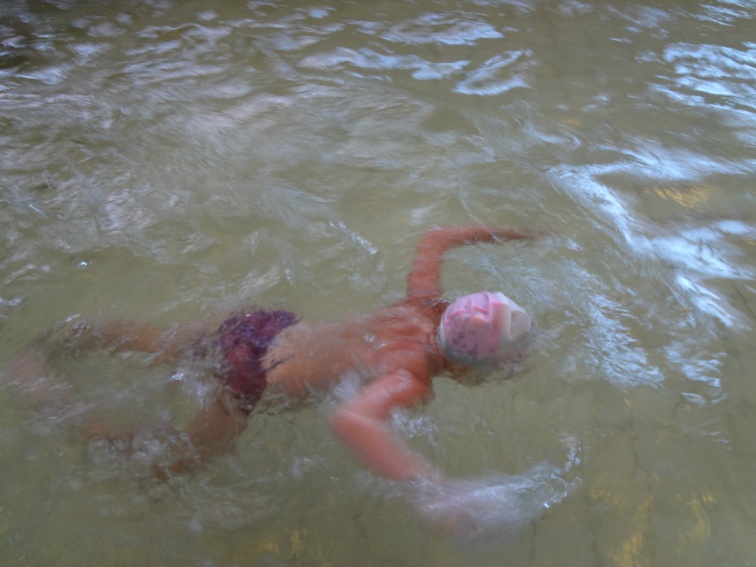 Мы- соперники на поле,После матча мы друзья!
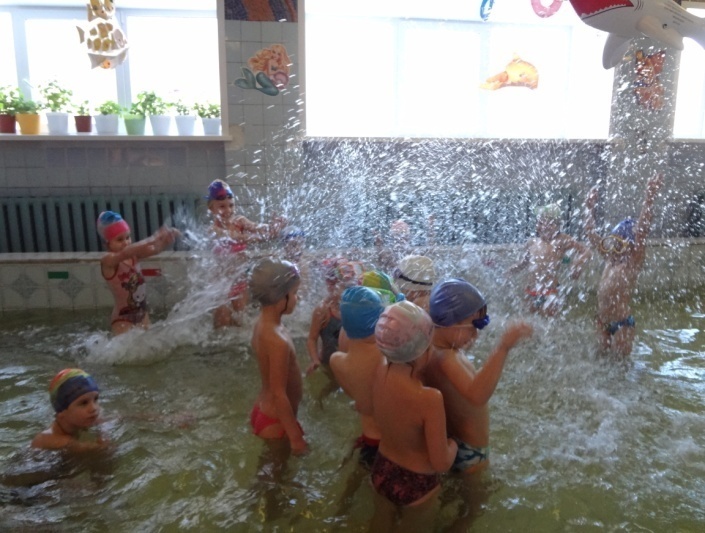 Мы- спортсмены, мы –спортсмены,Очень дружная семья!
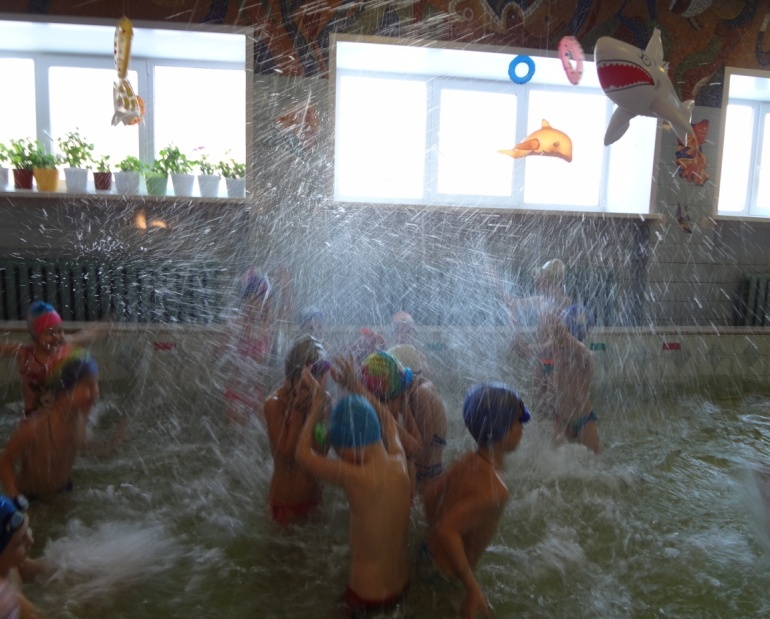 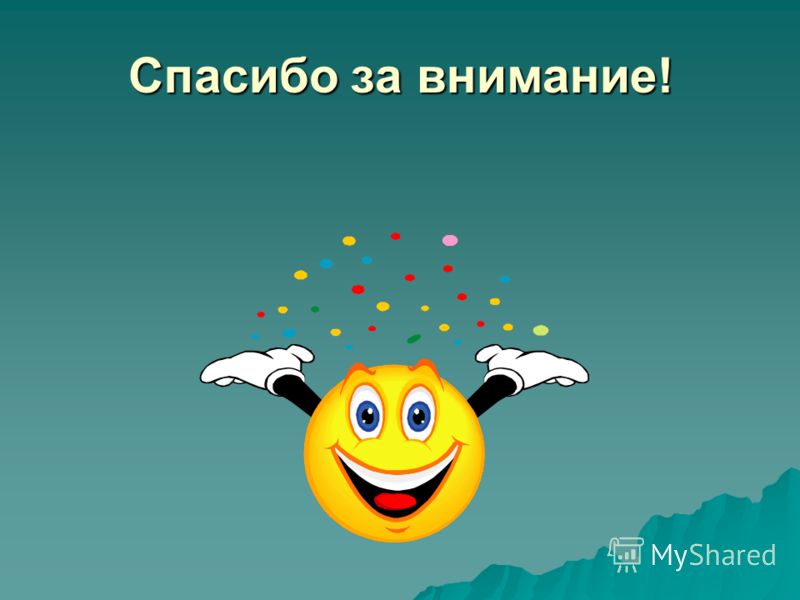